食品包装检测方案
广州标际包装设备有限公司
目录
1
前言 GB/T 10004-2008
2
符合产品
3
售后服务
01
前言
GB/T 10004-2008
1.1  适用范围
本标准(GB/T 10004-2008)适用于食品和非食品包装用塑料与塑料复合膜、袋。规定了由不同塑料材料用干法复合和挤出复合工艺制成的包装用复合膜、袋的分类、要求、试验方法、检验规则、标志、包装、运输和贮存。
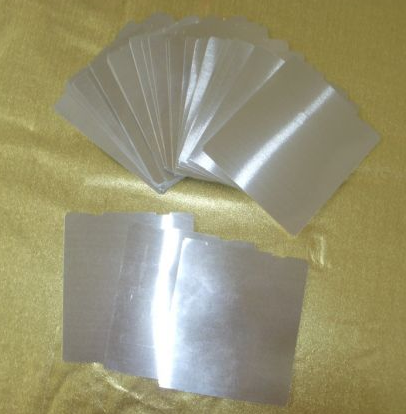 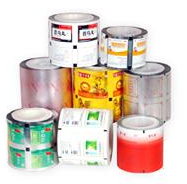 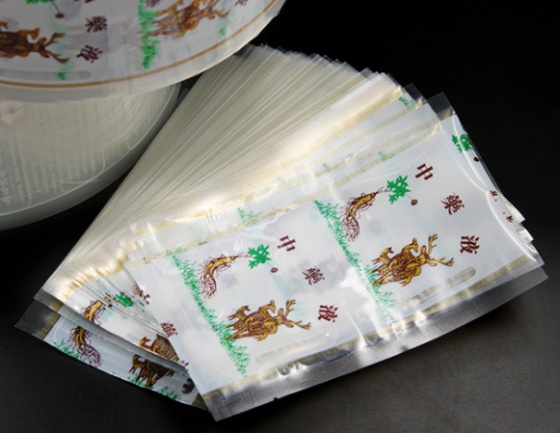 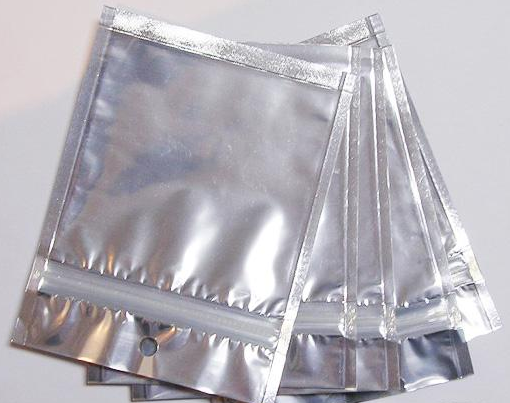 1.2 外观要求
检测方法：目测、量具测量（精度不低于0.5mm）
1.2 印刷质量要求
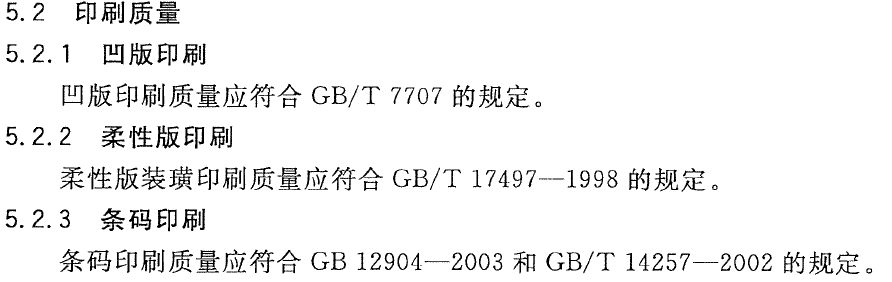 检测仪器：商品条码印刷机
检测方法： GB/T 7707、 GB/T 17497.1-2012、GB/T 17497.2-2012、GB/T 17497.3-2012 、GB 12904-2003 、 GB 14257-2009、GB 16331、GB/T 18348-2008
备注：GB/T 17497-1998已被标准GB/T 17497.1-2012、GB/T 17497.2-2012、GB/T 17497.3-2012取代
           GB 14257-2002已被标准GB 14257-2009取代
1.3 尺寸要求
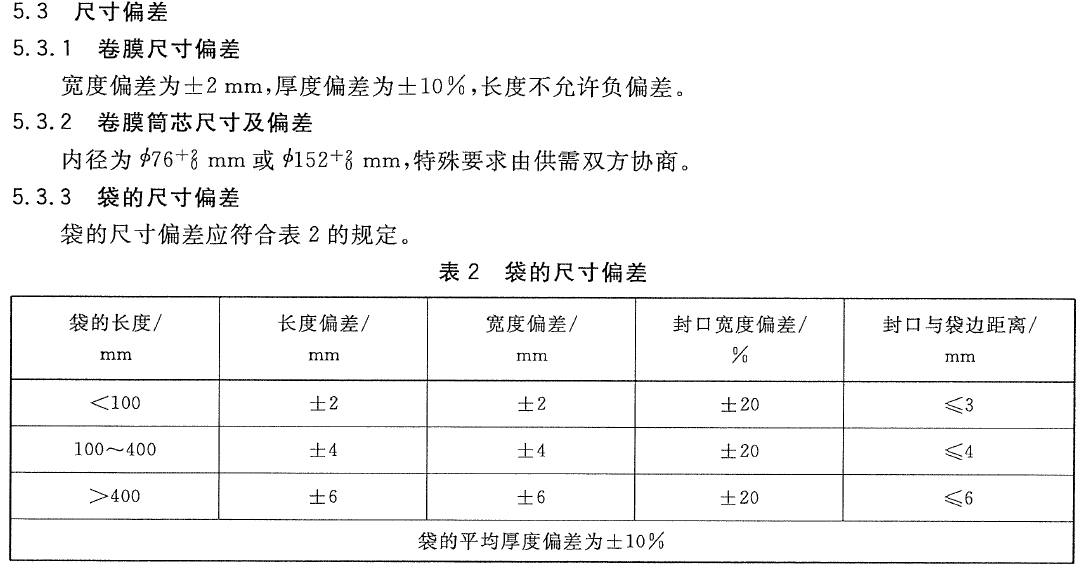 检测仪器：电子测厚仪、量具测量（精度不低于0.5mm）
检测方法： GB/T 6672-2001、GB/T 6673-2001
1.4 物理力学性能要求
1. 剥离力
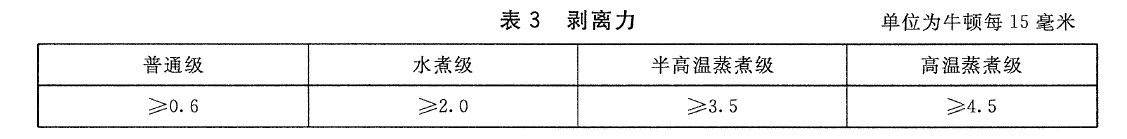 检测仪器：电子拉力机、反压蒸煮消毒锅
检测方法： GB/T 8808-1988
备注：水煮级产品的使用温度在80℃以上～100℃（含100℃)。
　　    半高温蒸煮级的产品使用温度在100℃以上～121℃（含121℃)。
　　    高温蒸煮级的产品使用温度在121℃以上～145℃（含145℃)。
1.4 物理力学性能要求
2. 热合强度
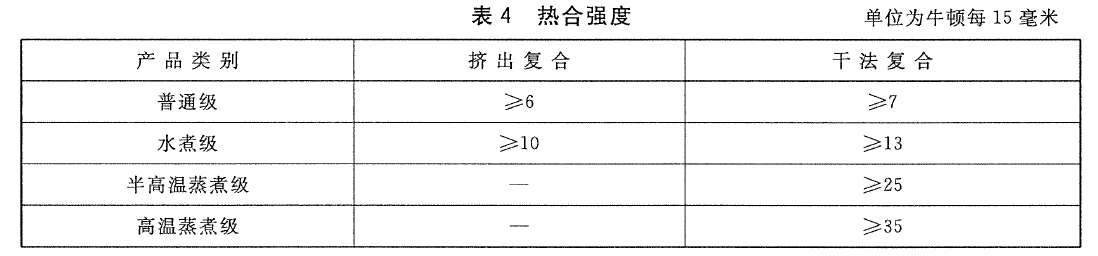 检测仪器：电子拉力机、热封仪
检测方法： QB/T 2358-1998
1.4 物理力学性能要求
3. 拉断力、断裂标称应变、直角撕裂力、抗摆锤冲击力
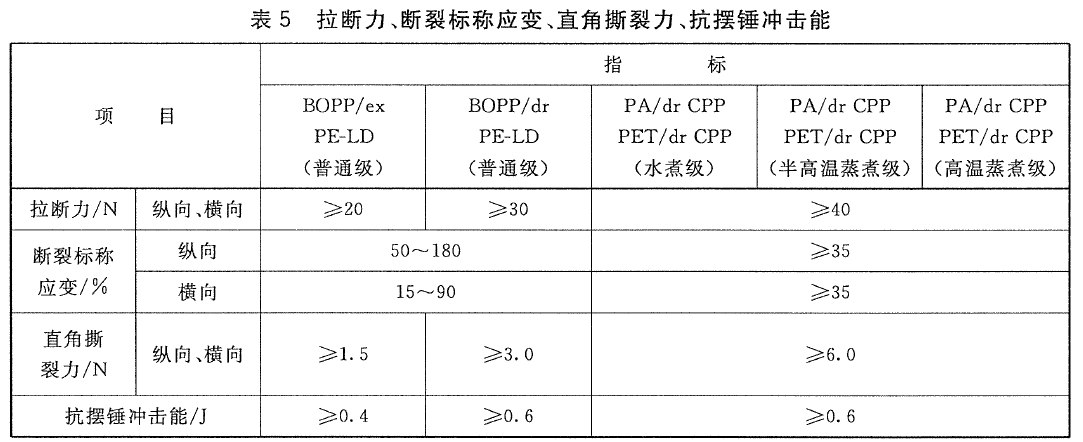 检测仪器：电子拉力机、冲击试验仪
检测方法： GB/T 1040.3-2006、QB/T 1130-1991、 GB/T 8809-2015
1.4 物理力学性能要求
4. 水蒸气透过量
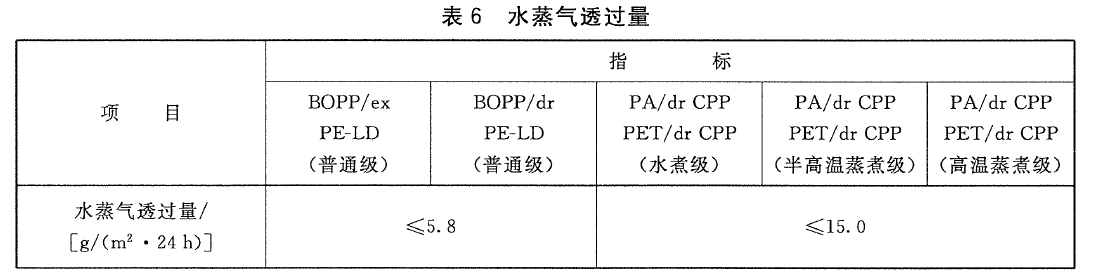 检测仪器：杯式法水汽透过率测定仪
检测方法：GB/T 1037-1988
1.4 物理力学性能要求
5. 氧气透过量
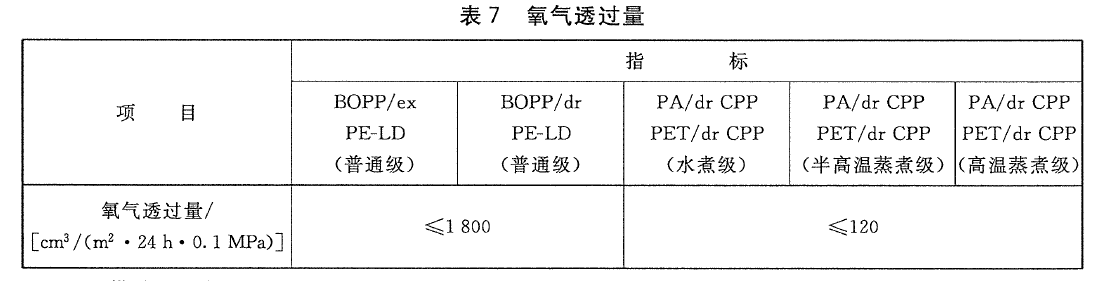 检测仪器：压差法气体透过率测定仪
检测方法：GB/T 1038-2000
1.4 物理力学性能要求
6. 袋的耐压性能
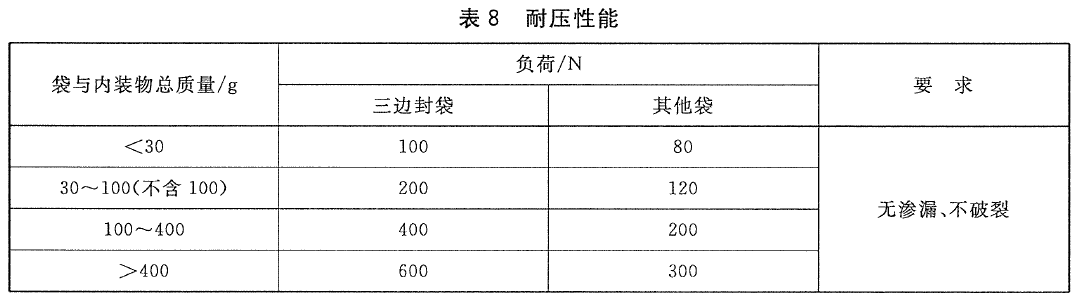 检测仪器：耐压试验机
1.4 物理力学性能要求
7. 袋的跌落性能
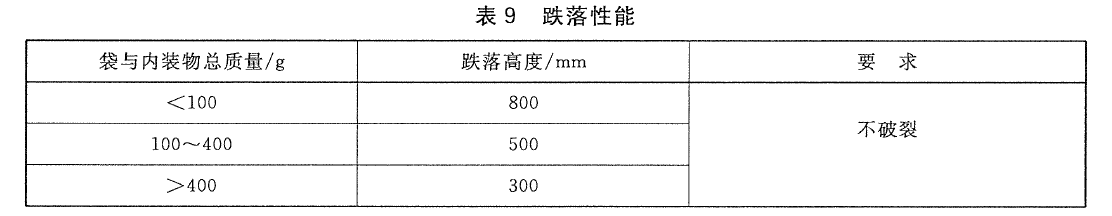 检测仪器：跌落试验机
1.4 物理力学性能要求
8. 摩擦系数
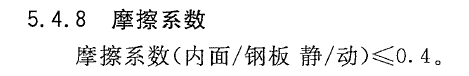 检测仪器：摩擦系数测定仪
检测方法：GB/T 10006-1988
1.4 物理力学性能要求
9. 耐热性
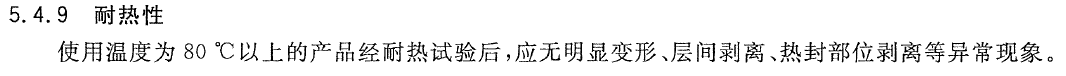 检测仪器：反压蒸煮消毒锅、热收缩仪
1.4 物理力学性能要求
10. 耐高温介质性
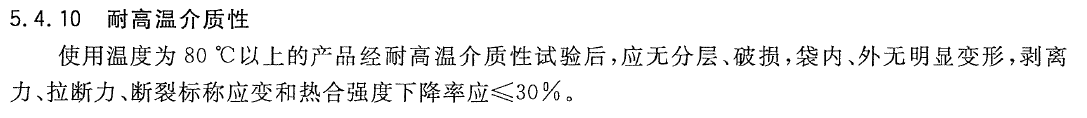 检测仪器：反压蒸煮消毒锅、热收缩仪
1.4 物理力学性能要求
11. 穿刺强度
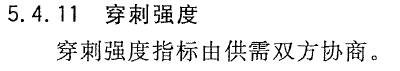 检测仪器：电子拉力机
检测方法：GB/T 1040-2006
1.4 物理力学性能要求
12. 透光率和雾度
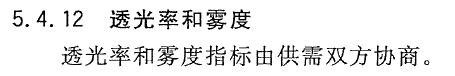 检测仪器：雾度透过率测定仪
检测方法：GB/T 2410-2008
1.4 物理力学性能要求
13. 表面电阻率
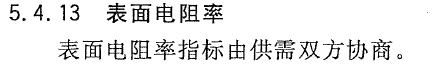 检测仪器：表面电阻测定仪
检测方法：GB/T 1410-2006
1.5 卫生指标
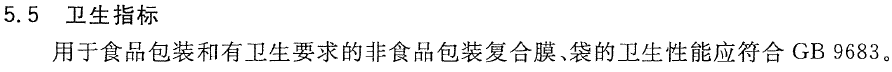 GB 9683理化指标要求：
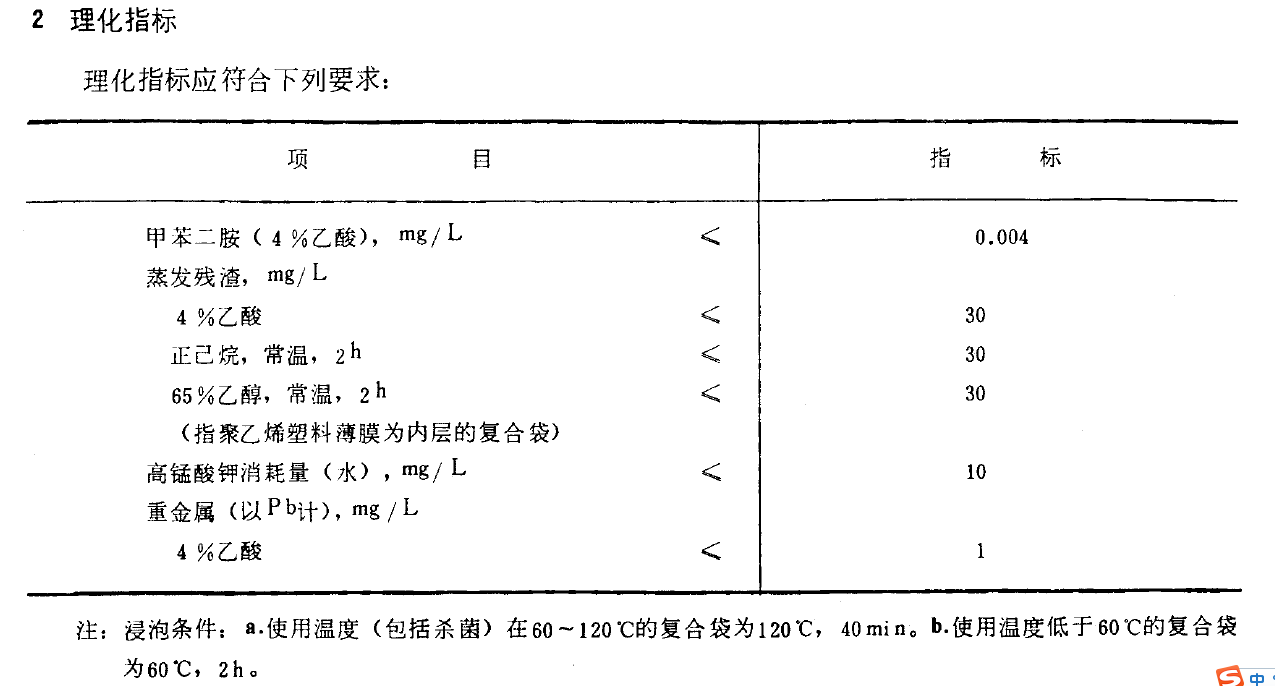 检测仪器：蒸发残渣测定仪
检测方法：GB/T 31604.8/7/9/2/23-2016、 GB/T 9683-1988 、GB/T 4806.6-2016、 GB/T16331
1.6 溶剂残留量
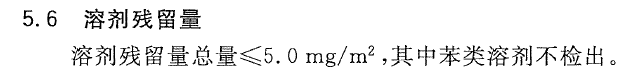 检测仪器：气相色谱仪、鼓风干燥箱、氢空氮发生器
02
符合产品
ENTERPRISE PRODUCTS
2.1 商品条码印刷机
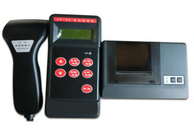 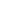 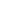 2.2 电子测厚仪
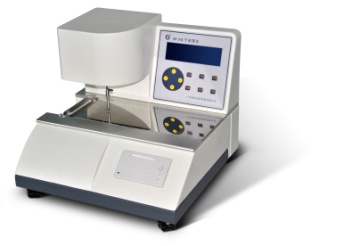 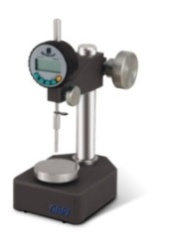 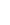 2.3 电子万能材料试验机
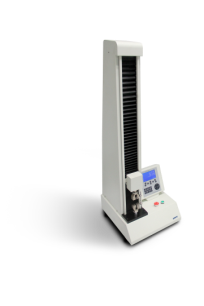 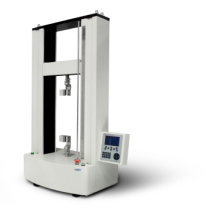 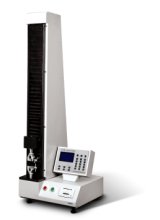 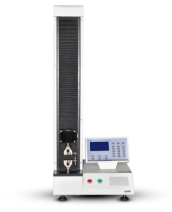 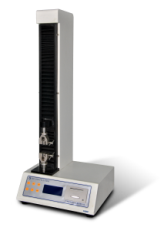 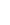 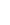 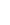 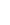 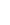 2.4 热封试验仪
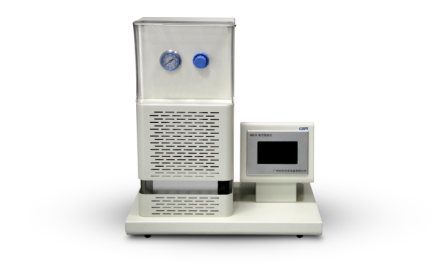 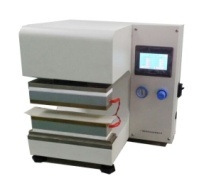 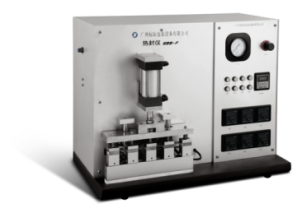 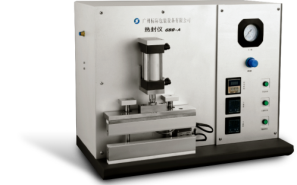 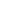 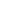 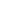 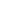 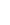 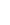 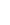 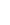 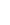 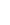 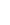 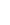 2.5 冲击试验仪
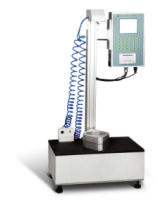 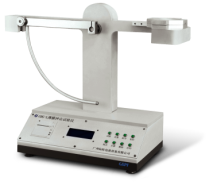 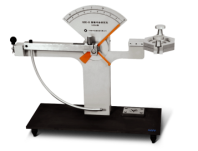 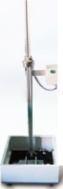 2.6 水蒸气透过率测试仪
增重法
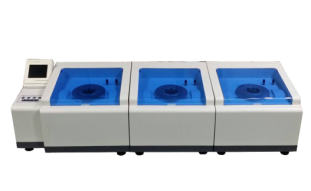 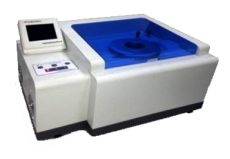 2.6 水蒸气透过率测试仪
减重法
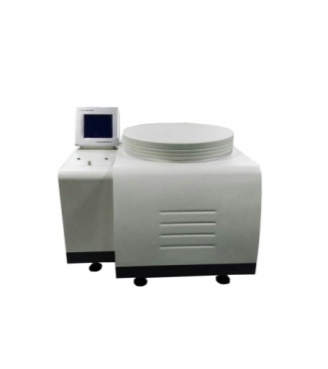 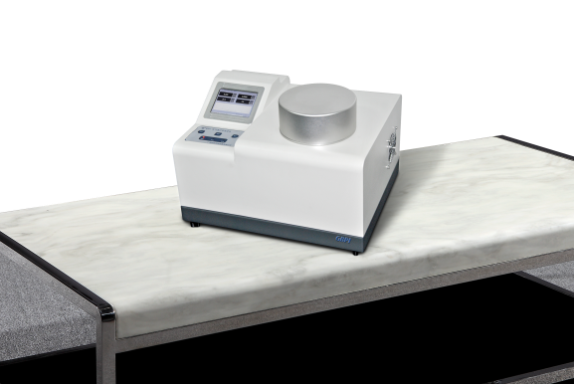 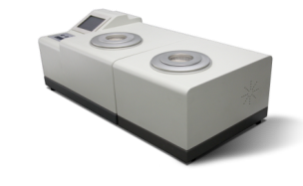 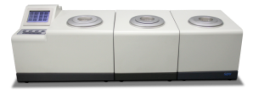 2.7 气体透过率测定仪
压差法
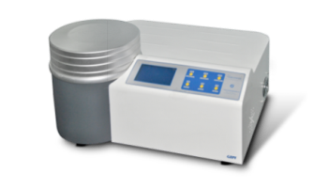 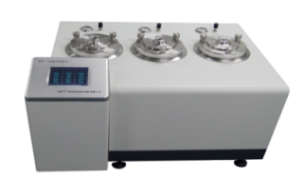 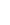 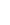 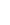 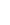 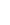 2.8 耐压试验机
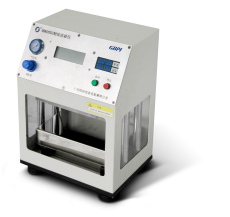 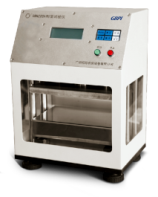 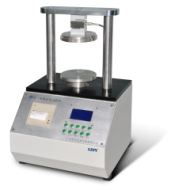 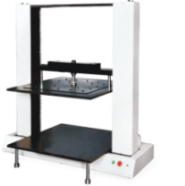 2.9 跌落试验机
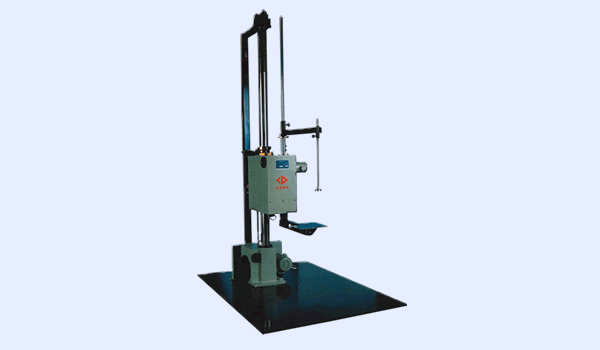 2.10 摩擦系数测定仪
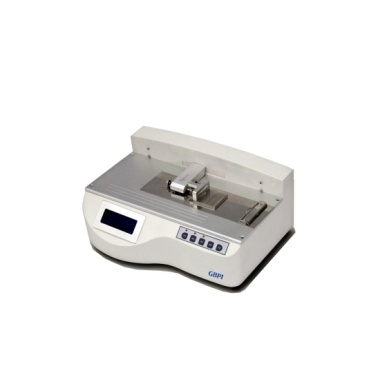 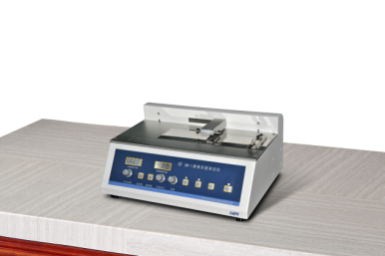 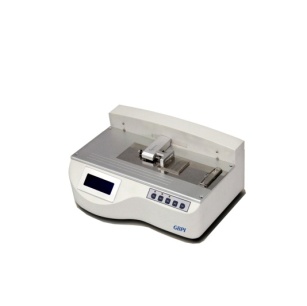 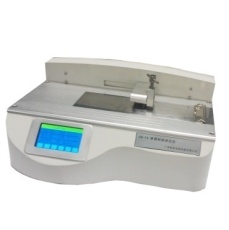 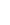 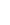 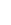 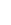 2.11 反压蒸煮消毒锅
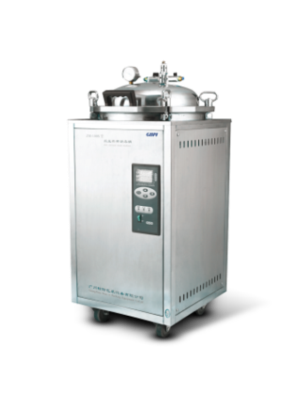 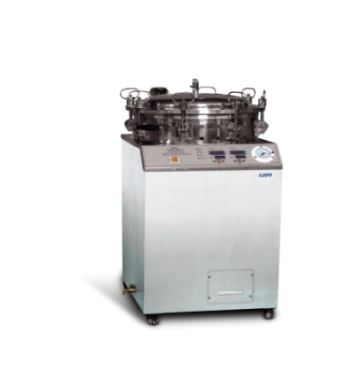 2.12 热收缩仪
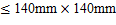 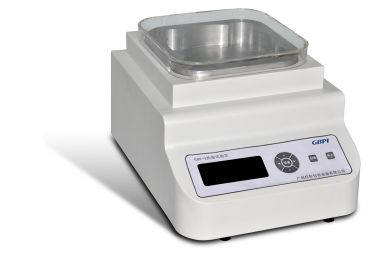 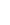 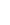 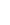 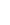 2.13 雾度透过率测定仪
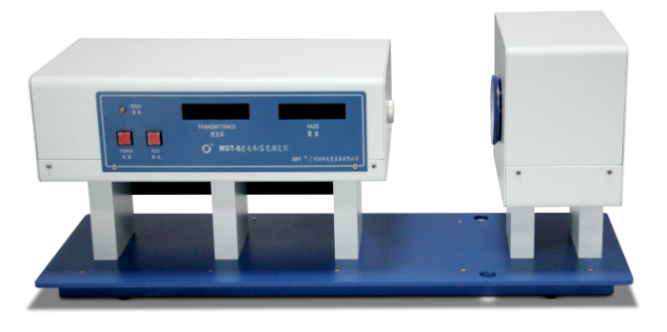 2.14 表面电阻测定仪
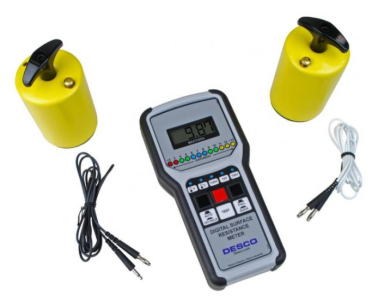 2.15 蒸发残渣测定仪
ZF800B型全自动蒸发残渣测定仪用来测定物品在特定浸泡液中浸泡后的溶出量。适用于以聚乙烯、聚苯乙烯、聚丙烯、过氯乙烯树脂、环氧酚醛为原料制作的各种食具、食品类容器、包装薄膜、包装袋、各种食品用工具、管道等制品、容器盖密封橡胶垫片或垫圈、容器涂料内壁、涂料铁皮、植物纤维容器等，还适用于在沸水浴温度下可挥发并除净主体的化学试剂。
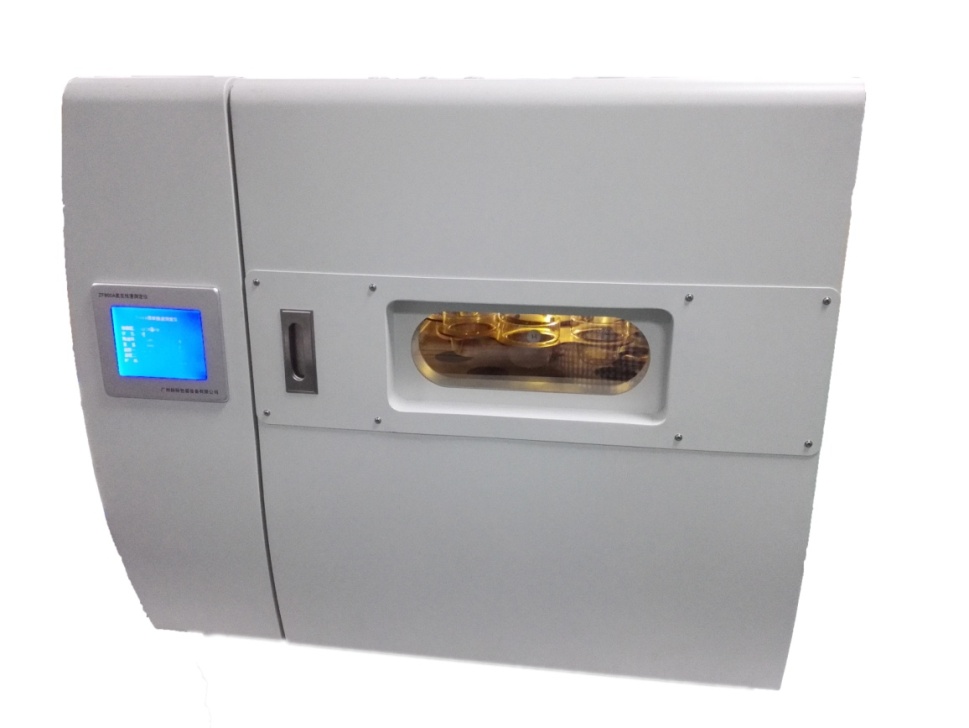 工作原理
         将试样放在特定溶液中浸泡后，取一定量的浸泡液加在蒸发皿上高温蒸干，然后干燥、称重，再干燥，再称重，反复进行，直至恒重；该重量减去空皿的质量即为蒸发残渣。计算单位：mg/L（浸泡液）或 %（化学试剂）。
2.15 蒸发残渣测定仪
执行标准
GB 31604.8-2016、GB 31604.1-2015、GB/T 5009.156-2016、GB/T9740-2008、GB/T 23949-2009
2.15 蒸发残渣测定仪
产品特点
无人值守自动恒重，预约空杯恒重，有效缩短测试时间，提高测试效率
仪器设置更先进，冷热腔相互独立，节省冷热交换时间
内置水浴锅，蒸发过程在测试腔中进行，安全考虑更彻底
配置溶剂回收系统，腔体全封闭设计，有效防止溶剂外泄，对操作人员的健康保护更周全。
八个测试工位独立蒸发，可同时测试不同样品，数据独立。我司产品有8腔技术已经十分成熟，可升级做18腔！
专业软件配置权限管理和数据追踪功能，离线报告支持分类及汇总统计报告
冷热双腔独立，一腔升温一腔降温； 
液晶显示屏实时显示每个腔的测试重量、残渣率、温度等数据。
水加热不是电加热；加热系统设在测试腔外，蒸发腔内没有高压电火，安全性有保障。
具备手动和自动两种工作模式；在自动模式中，只需把蒸发皿置于测试腔中干燥至恒重，然后手动注入样品液；蒸发、干燥、称重、过程反复、恒重判断、计算都是程序控制自动完成，一键操作，全自动测试
超温度报警，蒸发完成报警。安全性好
测试流程可灵活设置，程序控制全自动测试。自动标识、自动记录自动归类、报告自动归类
溶剂测试也支持比如乙酸乙酯
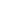 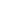 2.16 气相色谱仪
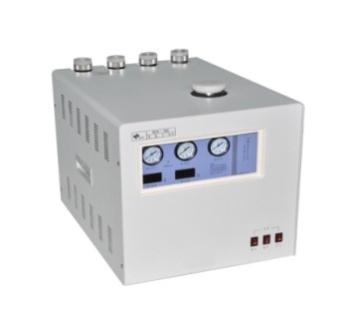 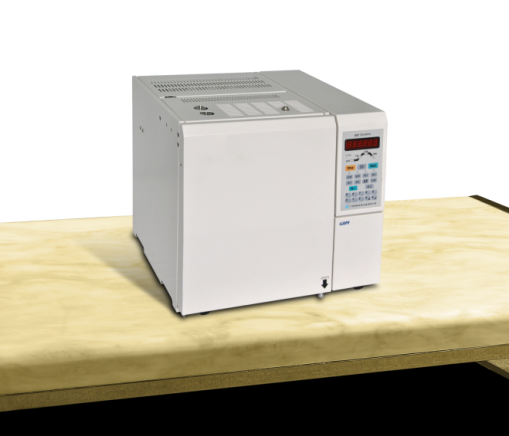 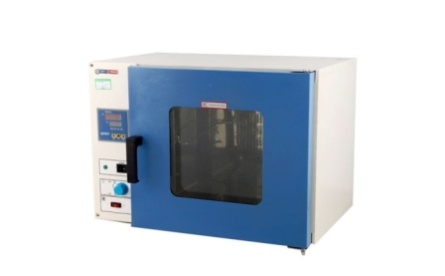 03
售后服务
AFTER SERVICE
3.1 标准物质服务
3.1.1  广州标际设立标物研制中心，为客户的校准校正检定提供标准化服务。
顺应市场需求，我司标准物质研制中心根据国家相关法律的规定，历时5年，基于社会责任，
经过一系列严格规范的方法研制出透气、透氧、透湿类标准物质，用于检定和校正仪器。
3.1 标准物质服务
3.1.2 标准物质中心服务项目
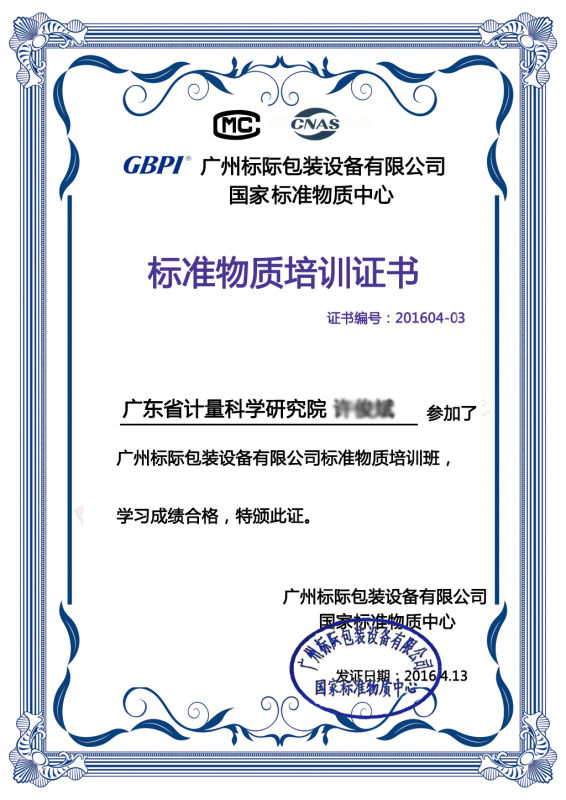 为标准物质使用人员提供培训服务
注：每年分别在广州、北京、杭州、西安、成都轮回举办《国家透湿性、透气性、透氧性标准物质暨包材检测技术研讨会》
02
01
为仪器的校准校正检定提供标准服务
代表客户：广东省计量院、广州质检院、贵州质检院等
3.2 检测服务
3.2.1  广州标际设立检测中心，通过了CNAS实验室认证，为用户提供来样测试服务，及数据比对服务。
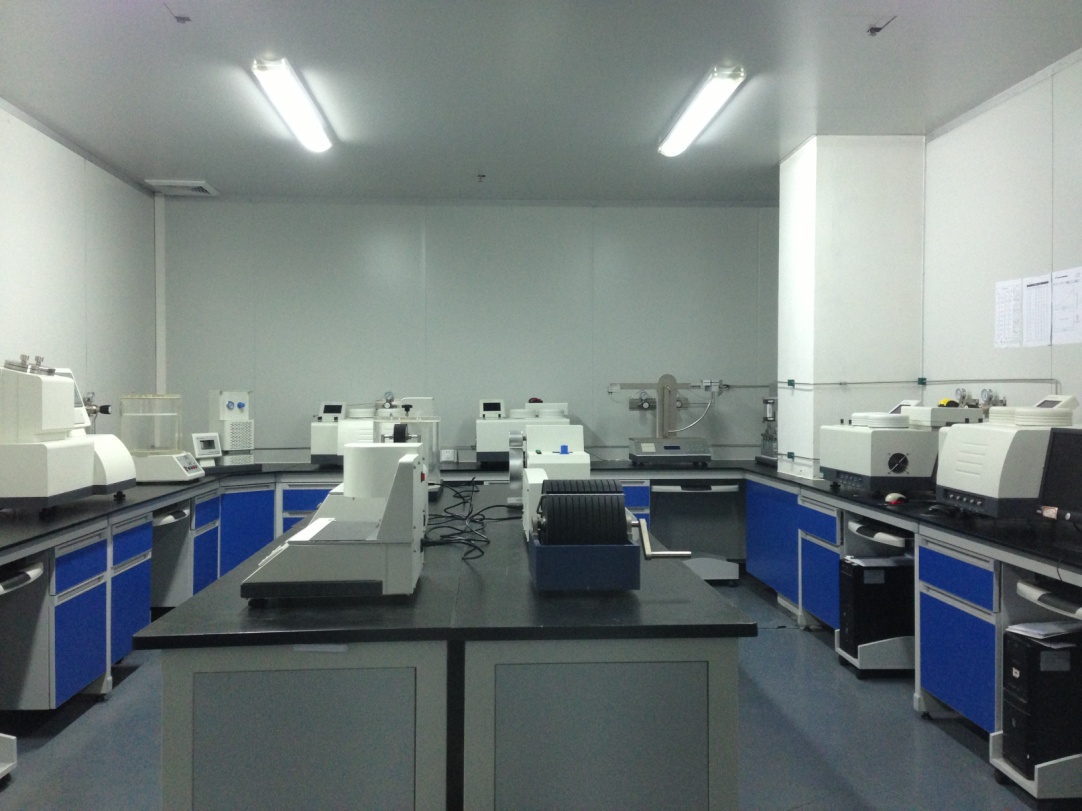 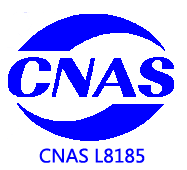 完善
权威
专业
广州标际包装设备有限公司检测中心
3.2 检测服务
3.2.2 服务项目
检测中心具有雄厚的技术力量和完善的管理体系，通过了CNAS认证，检验报告获得国家、地区认可机构间的相互认可。我司检测中心实验室接收客户来样测试多达万份，为国内食品、药品等包装行业厂家提供材料阻隔性测试服务，为包装产品测试领域提供数据支持。
3.3 服务承诺
服务内容
交付服务
售后服务
售前服务
一年内保修 
全程跟踪每款仪器； 终身免费技术服务，免费软件升级
 长期提供厂内培训费用全免并且提供免费食宿
“以旧换新”服务
广州标际采用国际顶尖 Oracle 客户管理系统，建立完善的客户服务档案，实时追踪客户信息，有效管理服务需求，确保客户享受优质服务。
在合同签订后，广州标际提供全面的交付方案，从生产、交货、验收、安装、培训等全流程有效组织展开提供交付服务，确保从仪器的正常使用及用         户放心使用。
广州标际为客户提供实验室方案和咨询服务，确保用户选型的准确性，实现价值的最大化。
国家标准物质长期提供
故障时提供备用仪器
新仪器免费试用
无限制来厂免费培训
400-呼叫专线
24小时在线专业解答
仪器以旧换新
超长保质期
上门服务与返厂维修并重
3.4 服务特色
服务特色---专业、满意、细致、快速
用户信息档案建立
共 赢
软件免费智能升级
第三方实验室免费为客户测试
互联网通信技术的引入
与仪器远程诊断
周期性测试数据对比
关于标际
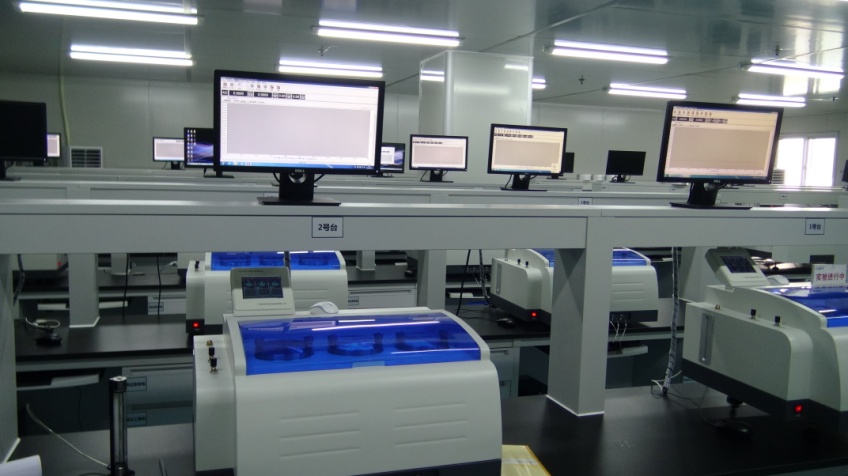 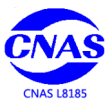 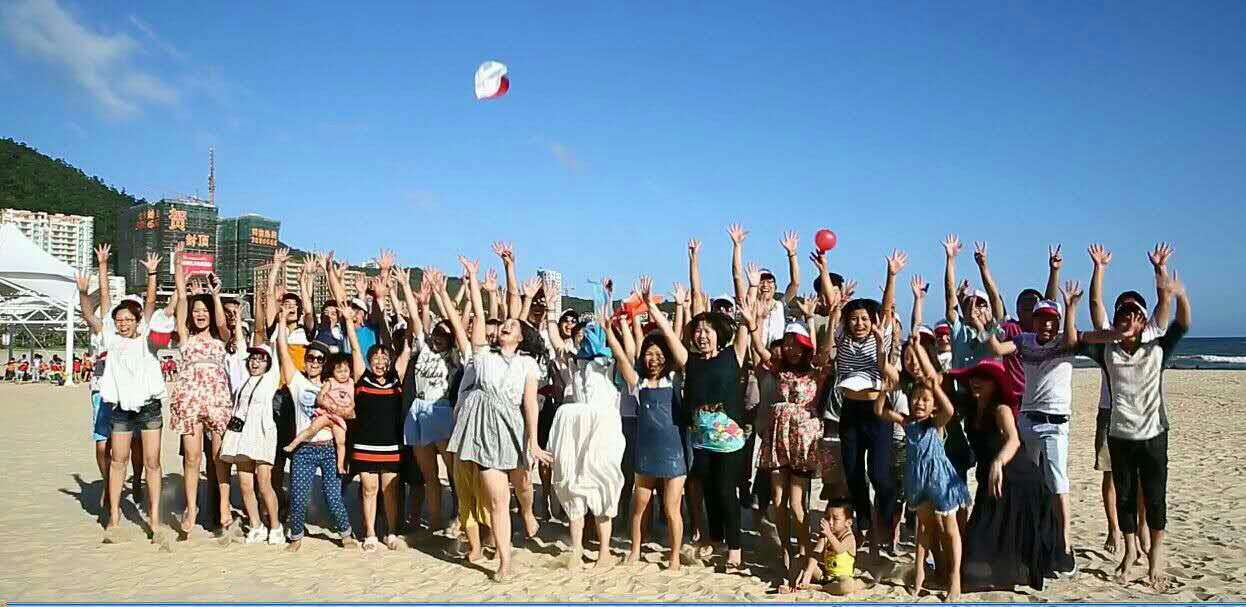 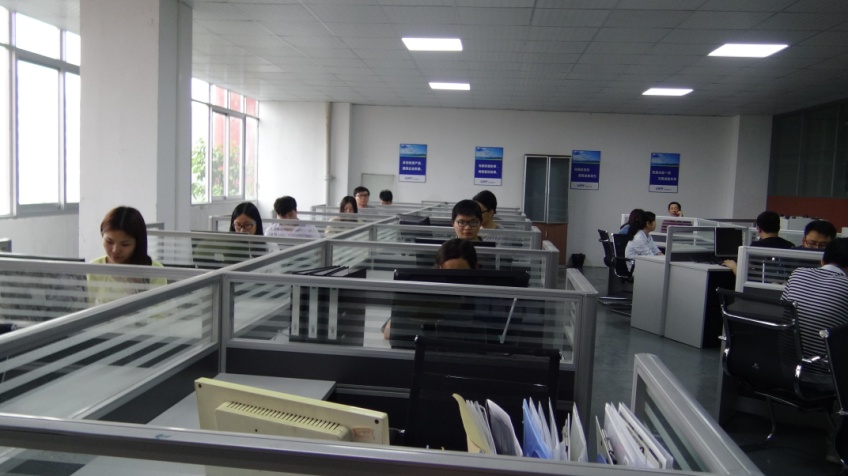 公司名：广州标际包装设备有限公司
电话：020-82222550，87592871，86153786 
售后服务全球统一热线：4007886855
网址：http://www.gbtest.cn   
邮箱：gbtest@vip.163.com
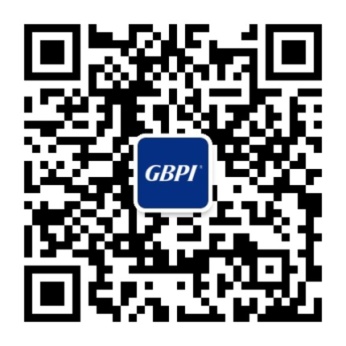 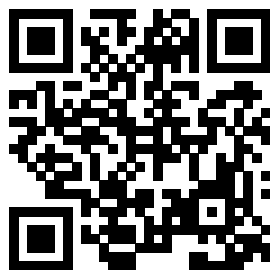 观
谢
看
谢
本文档产权归属广州标际包装设备有限公司，未经允许不得转载！